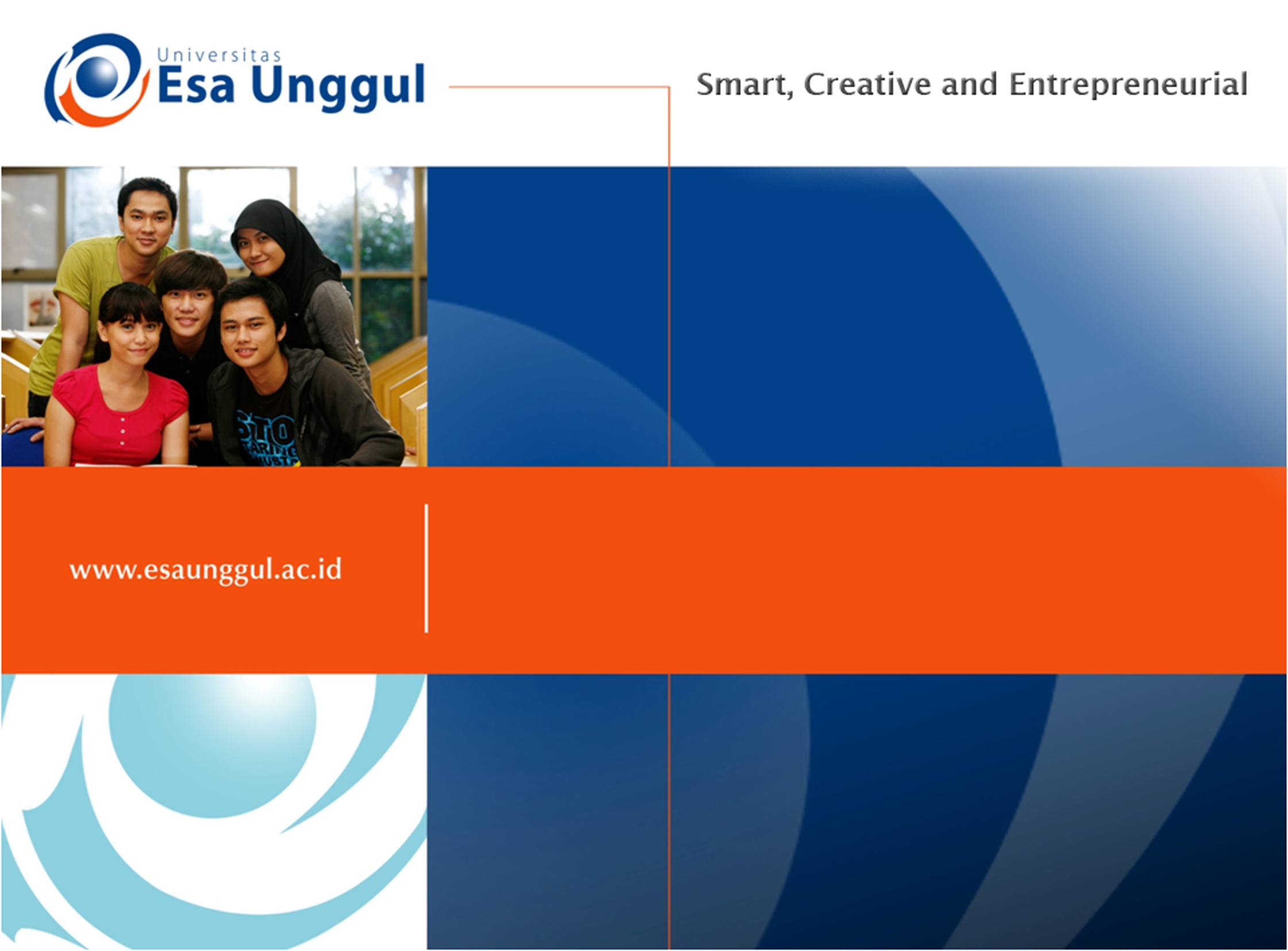 PRESENTASI TUGAS SIM RS DAN SIMPUS
PERTEMUAN 14 
YATI MARYATI
REKAM MEDIS DAN INFORMASI KESEHATAN  FAKULTAS ILMU-ILMU KESEHATAN
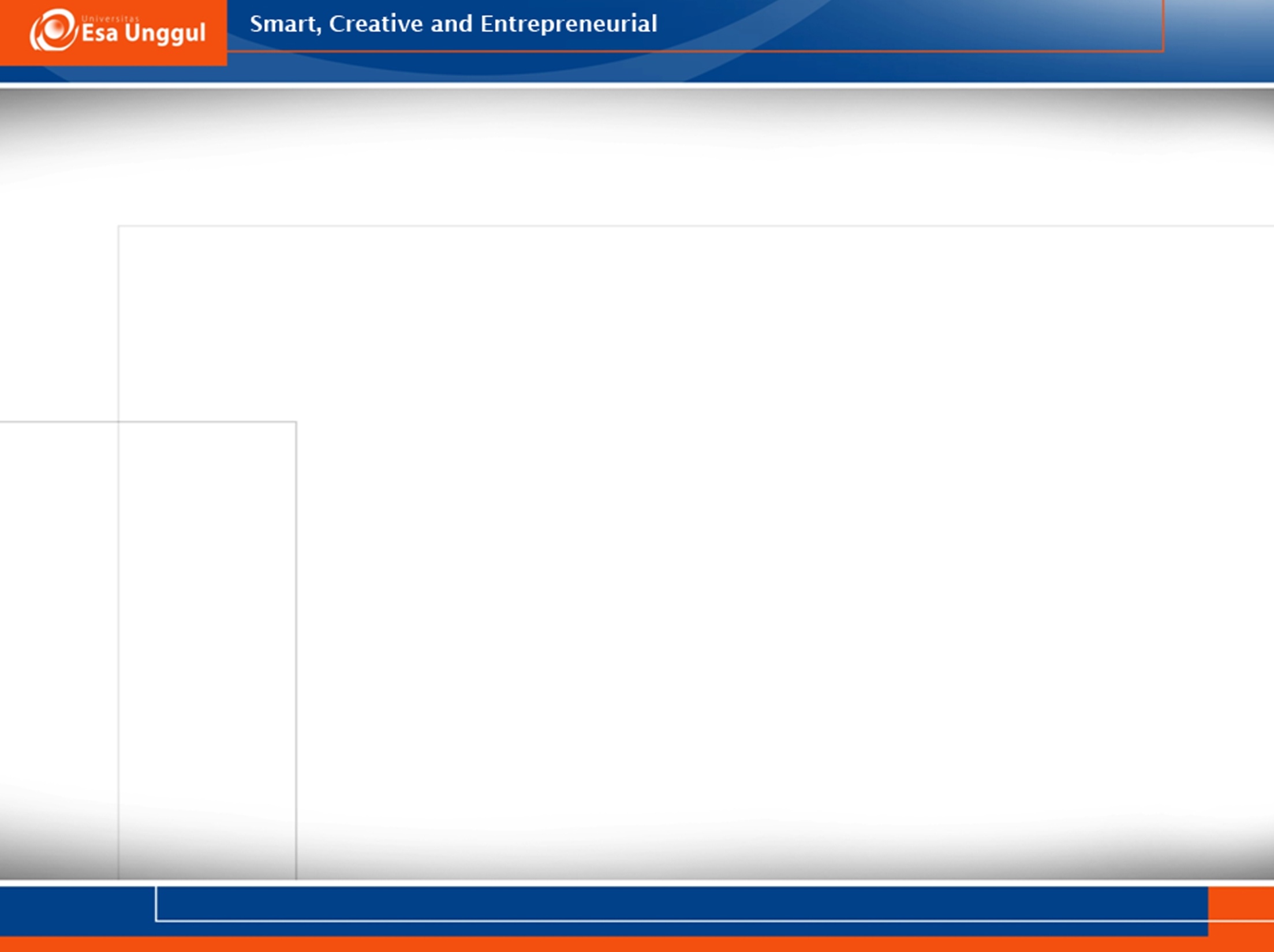 KEMAMPUAN AKHIR YANG DIHARAPKAN
Mahasiswa mampu:
Menjelaskan pengertian Puskesmas
Menjelaskan pengertian SP2TP
Menjelaskan Jenis Pencatatan di Puskesmas
Menjelaskan Pengelompokan Data di Puskesmas
Memahami Jenis dan sumber data laporan bulanan (LB)
Memahami Jenis dan sumber data laporan tahunan (LT)